Small angle approximation (5.5)
Mini whiteboards!
Your job is to simplify each expression using the small angle approximation formulae.
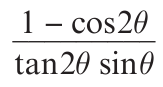 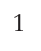 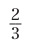 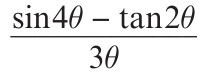 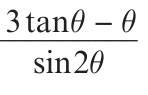 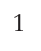 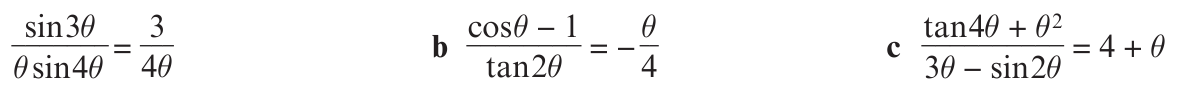 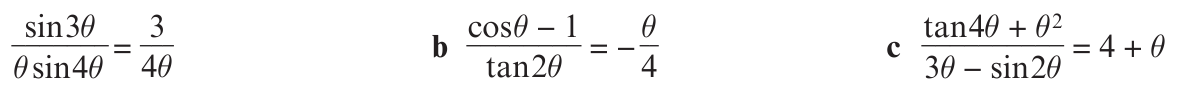 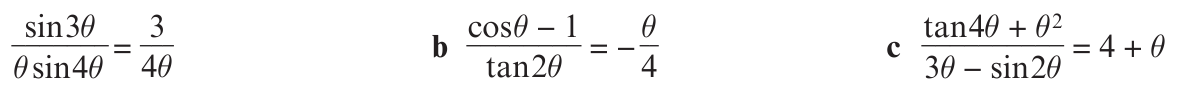 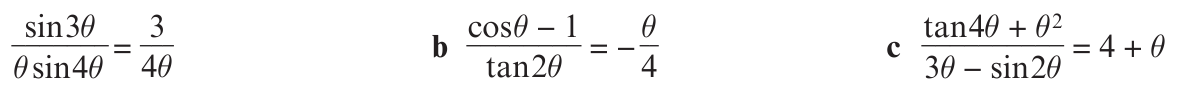 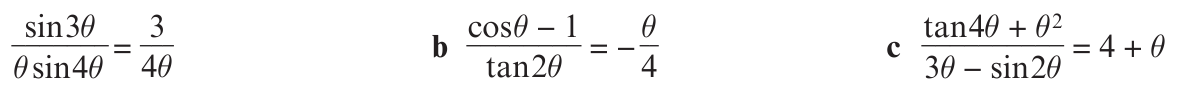 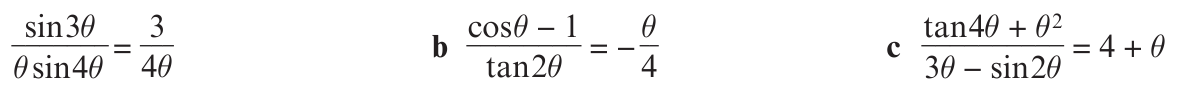